Mĩ Thuật 
Lớp:  8
Gv: Lưu Lê Na
Tiết 23  - Bài 20 : Thường thức mĩ thuật
SƠ LƯỢC VỀ MĨ THUẬT HIỆN ĐẠI PHƯƠNG TÂY
TỪ CUỐI THẾ KỈ XIX ĐẾN ĐẦU THẾ KỈ XX
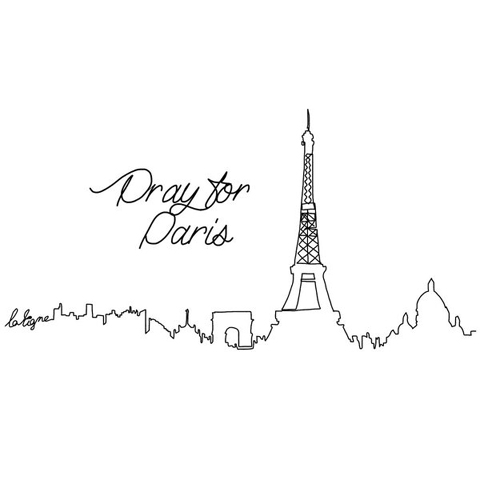 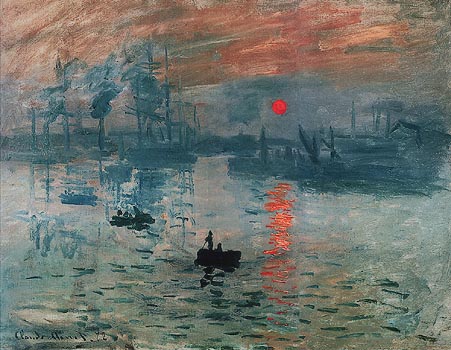 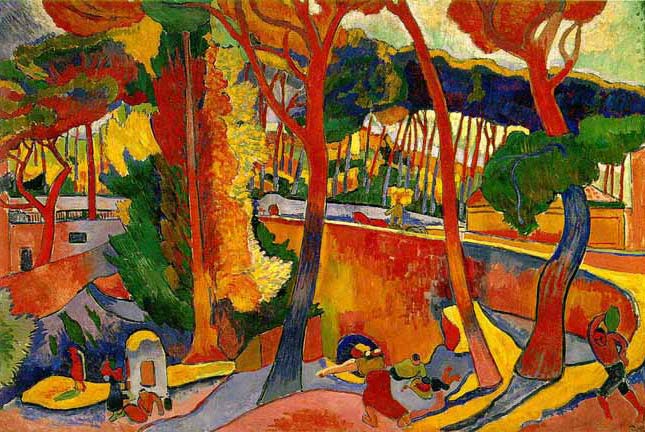 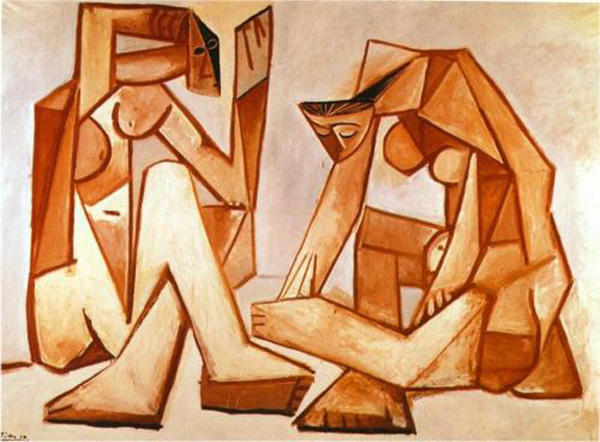 SƠ LƯỢC VỀ MĨ THUẬT HIỆN ĐẠI PHƯƠNG TÂY
TỪ CUỐI THẾ KỈ XIX ĐẾN ĐẦU THẾ KỈ XX
Tiết 7 
Bài 20
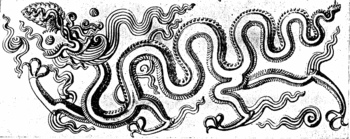 THƯỜNG THỨC MĨ THUẬT
I. VÀI NÉT VỀ BỐI CẢNH LỊCH SỬ
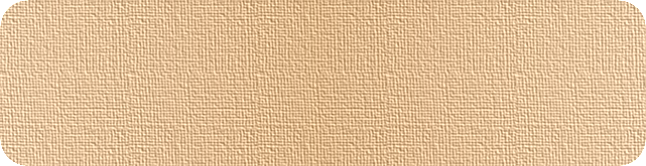 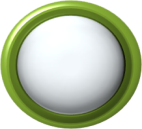 Công xã Pari (1871).
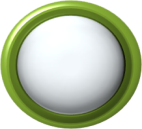 Cách mạng tháng 10 Nga (1917).
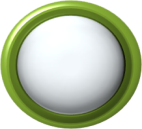 Chiến tranh thế giới lần thứ nhất (1914 - 1918).
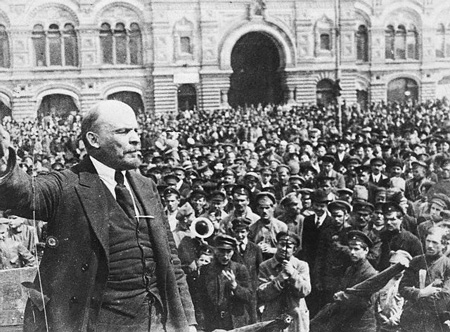 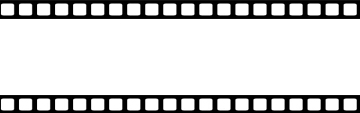 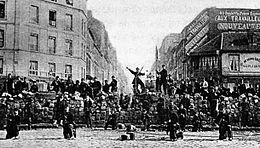 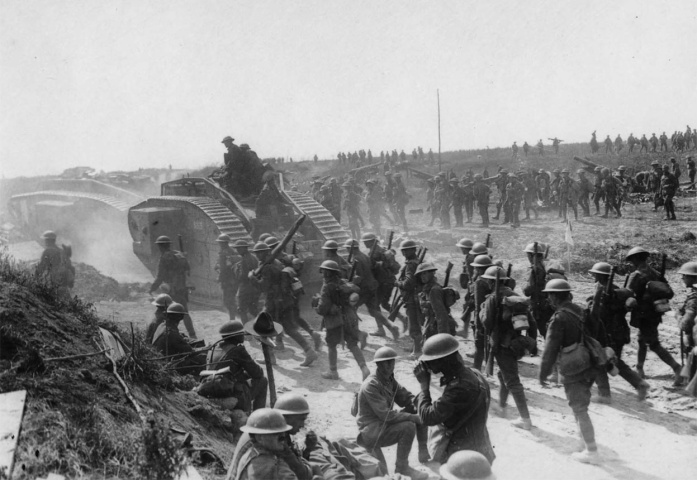 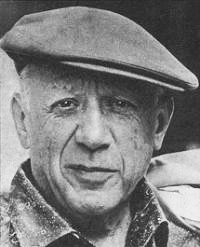 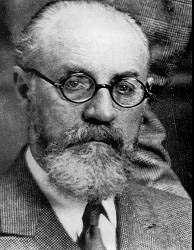 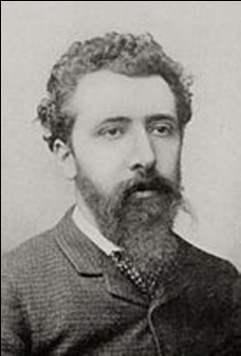 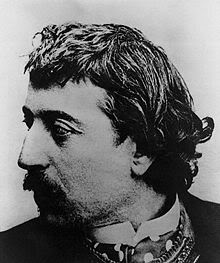 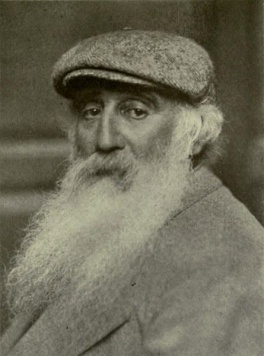 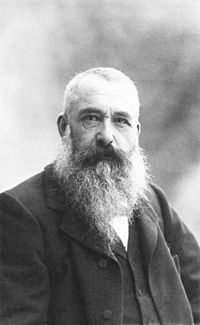 SƠ LƯỢC VỀ MĨ THUẬT HIỆN ĐẠI PHƯƠNG TÂY
TỪ CUỐI THẾ KỈ XIX ĐẾN ĐẦU THẾ KỈ XX
Tiết 7 
Bài 20
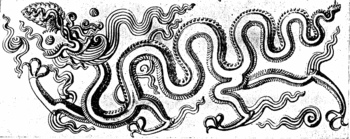 THƯỜNG THỨC MĨ THUẬT
I. Vài nét về bối cảnh lịch sử
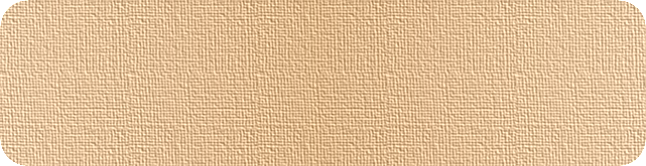 II. Sơ lược về một số trường phái mĩ thuật
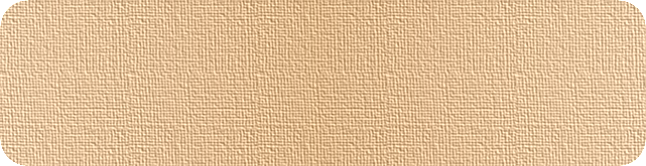 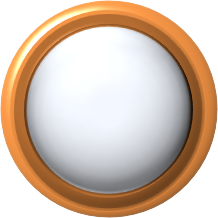 1
Trường phái hội họa Ấn tượng
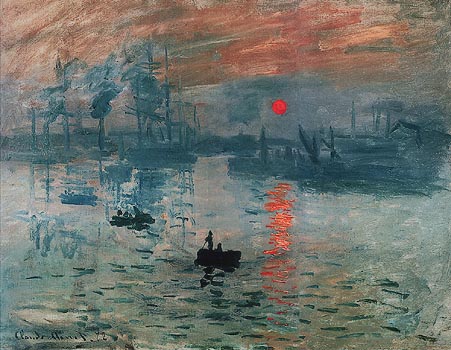 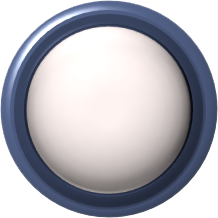 Trường phái hội họa Dã thú
2
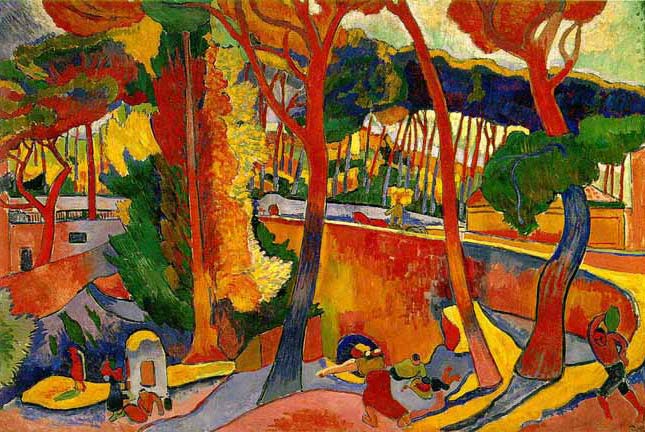 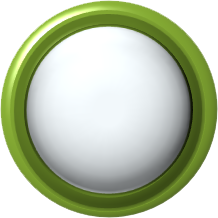 Trường phái hội họa Lập thể
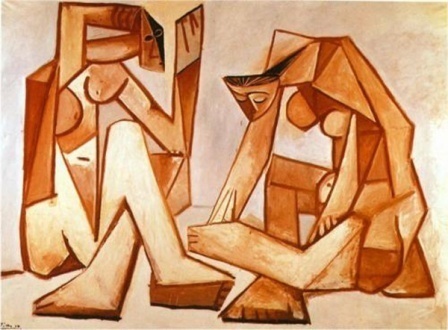 3
SƠ LƯỢC VỀ MĨ THUẬT HIỆN ĐẠI PHƯƠNG TÂY
TỪ CUỐI THẾ KỈ XIX ĐẾN ĐẦU THẾ KỈ XX
Tiết 7 
Bài 20
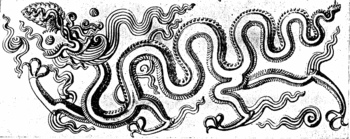 THƯỜNG THỨC MĨ THUẬT
I. Vài nét về bối cảnh lịch sử
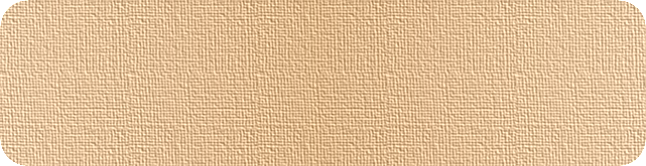 II. Sơ lược về một số trường phái mĩ thuật
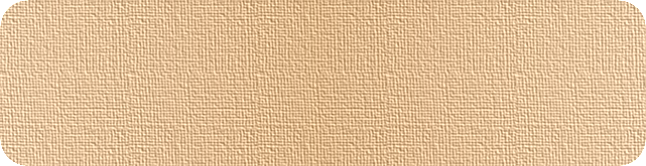 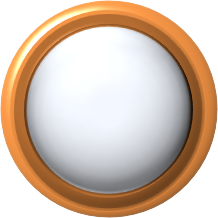 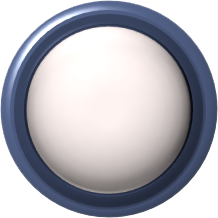 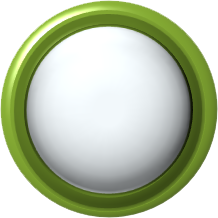 Nhóm
1
Nhóm
2
Nhóm
3
Trường phái
Hội họa
 Lập thể
Trường phái
Hội họa
 Ấn tượng
Trường phái
Hội họa
 Dã thú
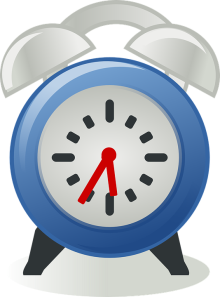 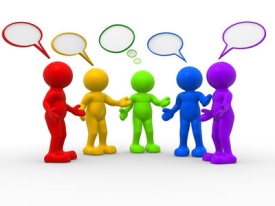 Nêu sự ra đời, đặc điểm và các tác giả tiêu biểu của trường phái hội hoạ được phân công?
1
2
3
4
5
6
7
8
SƠ LƯỢC VỀ MĨ THUẬT HIỆN ĐẠI PHƯƠNG TÂY
TỪ CUỐI THẾ KỈ XIX ĐẾN ĐẦU THẾ KỈ XX
Tiết 7 
Bài 20
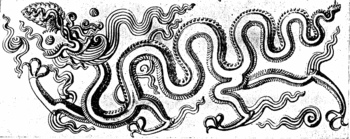 THƯỜNG THỨC MĨ THUẬT
I. Vài nét về bối cảnh lịch sử
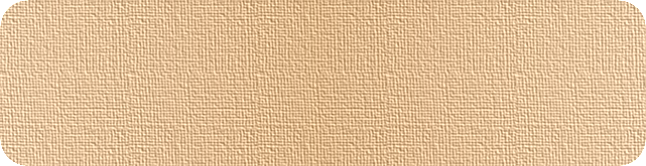 II. Sơ lược về một số trường phái mĩ thuật
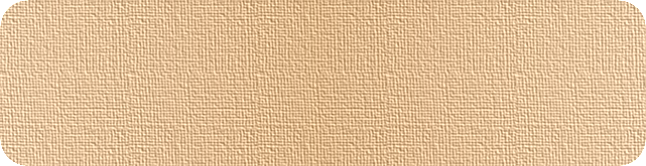 1. Trường phái hội họa Ấn tượng
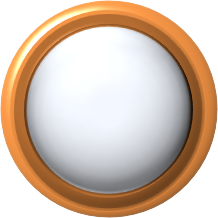 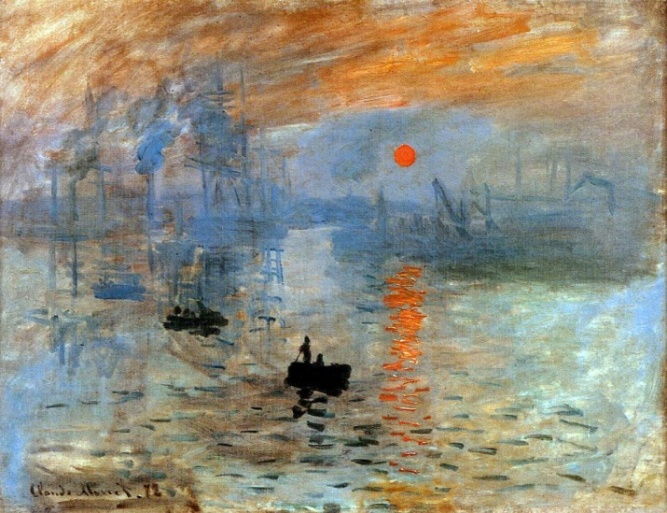 Nhóm
1 4 8 11
Tên gọi lấy theo bức tranh “Ấn tượng mặt trời mọc” của họa sĩ Mô - nê tại triển lãm năm 1974 ở Pari
Trường phái
Hội họa
 Ấn tượng
“Ấn tượng mặt trời mọc”
Tân Ấn tượng
Hậu Ấn tượng
Ấn tượng
Quan điểm màu sắc thiên nhiên luôn biến đổi, rất chú trọng ánh
     sáng, nhất là ánh sáng mặt trời chiếu lên con người, thiên nhiên
Hội 
họa 
Ấn 
tượng
Đề tài là sinh hoạt con người, phong cảnh thiên nhiên
Tác giả tiêu biểu: Mô - nê, Ma - nê, Rơ - noa, Đờ - ga
Tác phẩm tiêu biểu:
 Ấn tượng mặt trời mọc - Mô - nê
 Bữa ăn trên cỏ - Ma - nê
 Người Pari - Rơ - noa
 Ngôi sao - Đờ - ga
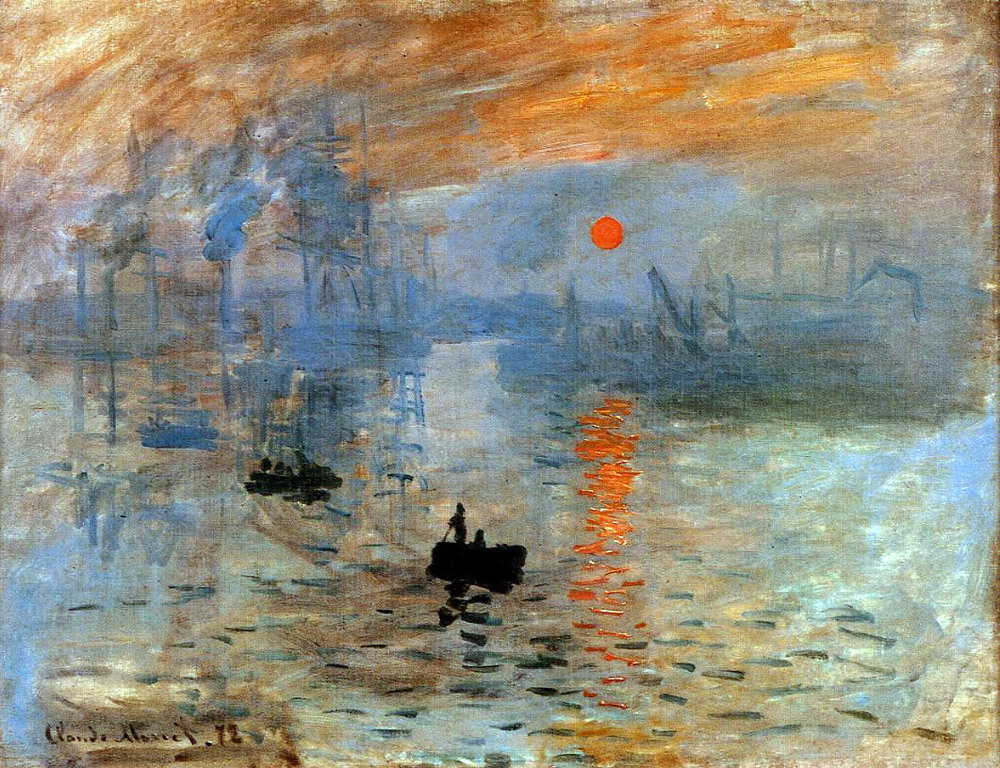 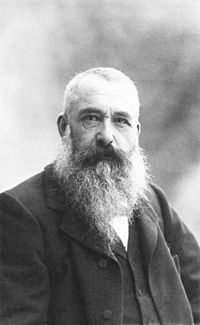 Mô - nê (Claude Monet)
(1804 - 1926)
Ấn tượng mặt trời mọc
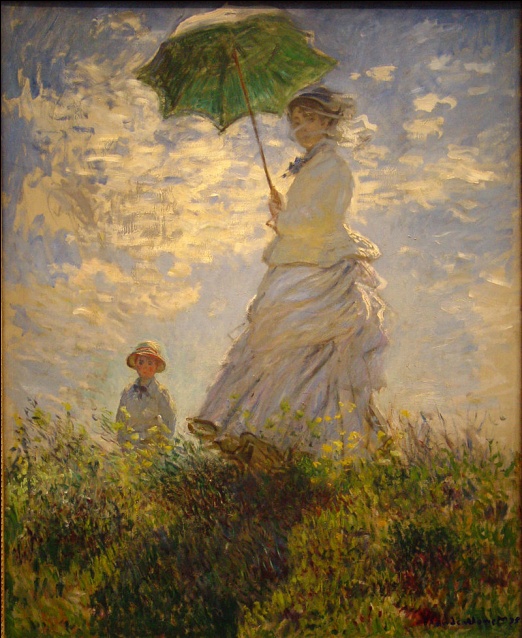 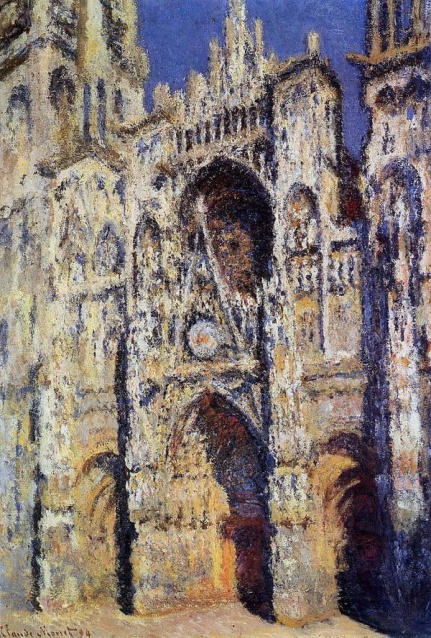 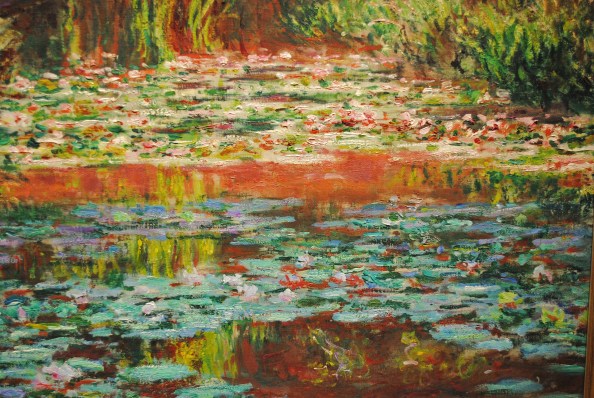 Hoa súng
Nhà thờ lớn Ru - văng
Người phụ nữ và chiếc ô che nắng
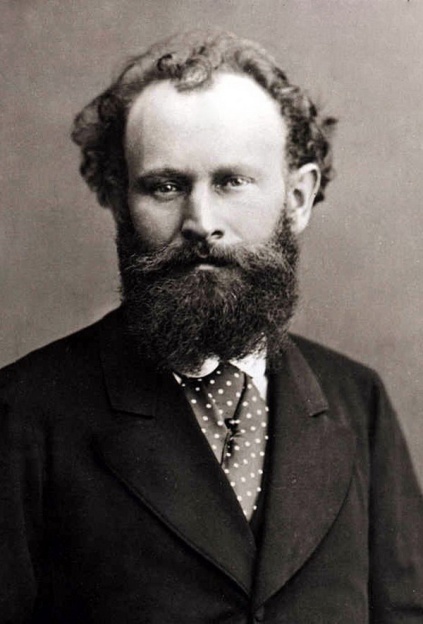 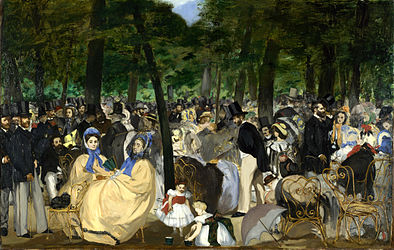 Ma - nê (Édouard Manet)
(1832 - 1883)
Buổi hòa nhạc ở Tu - le - ri - e
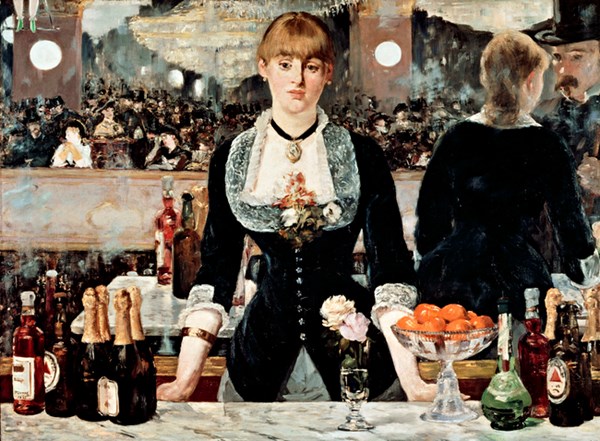 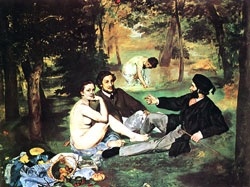 Quán rượu
Bữa ăn trên cỏ
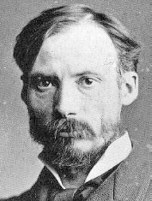 Rơ - noa (Pierre Auguste Renoir)
 (1841 - 1919)
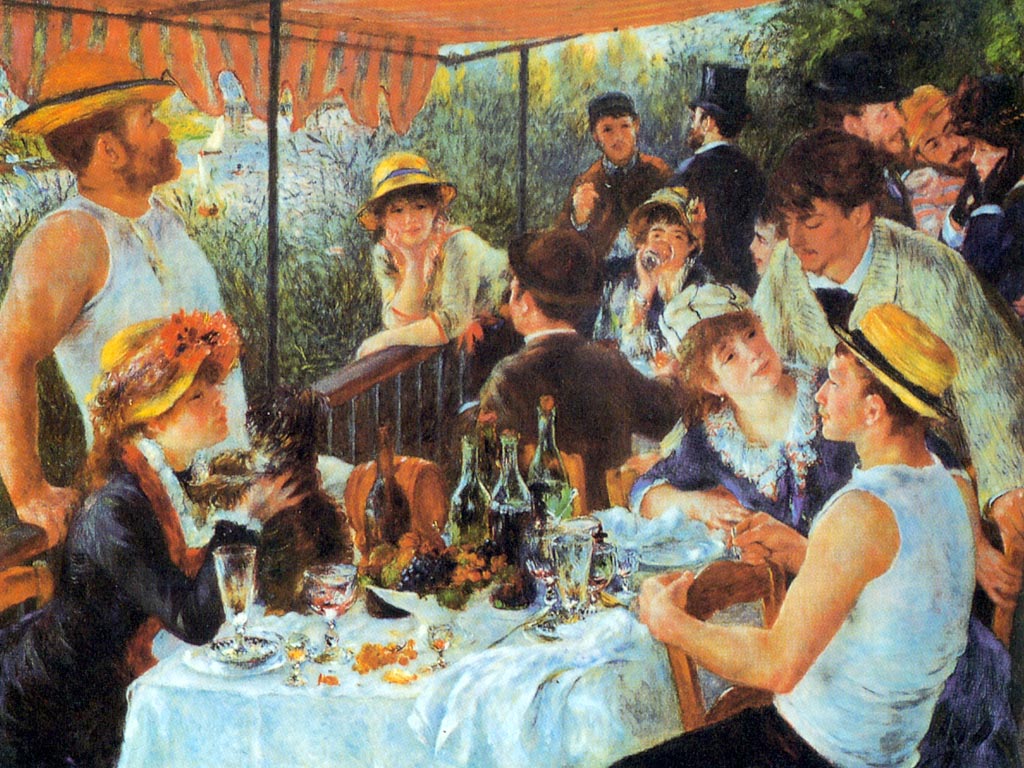 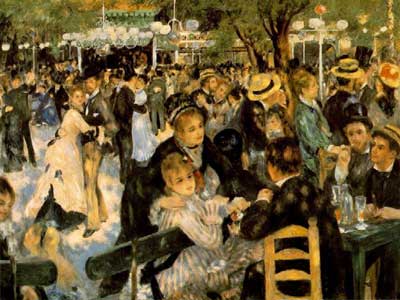 Bữa ăn trưa trên thuyền
Quán Mu-lanh đờ la ga-lét-te
Tiếp tục tìm kiếm sâu hơn tạo nên dấu ấn riêng biệt
Hội 
họa 
Tân
Ấn 
tượng
Sử dụng những chấm màu nguyên chất để chấm 
          cho đến khi đạt hiệu quả mong muốn
Tác giả tiêu biểu: Xơ - ra, Xi - nhắc
Tác phẩm tiêu biểu:
	- Chiều chủ nhật trên đảo Gơ - răng (Xơ - ra)
	- Phòng ăn (Xi - nhắc)
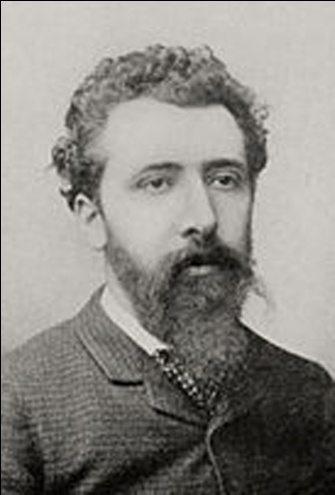 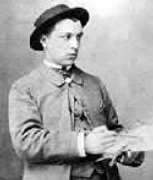 Xơ - ra (Georges Seurat)
(1859 - 1891)
Xi - nhắc (Paul Signac)
(1863 - 1935)
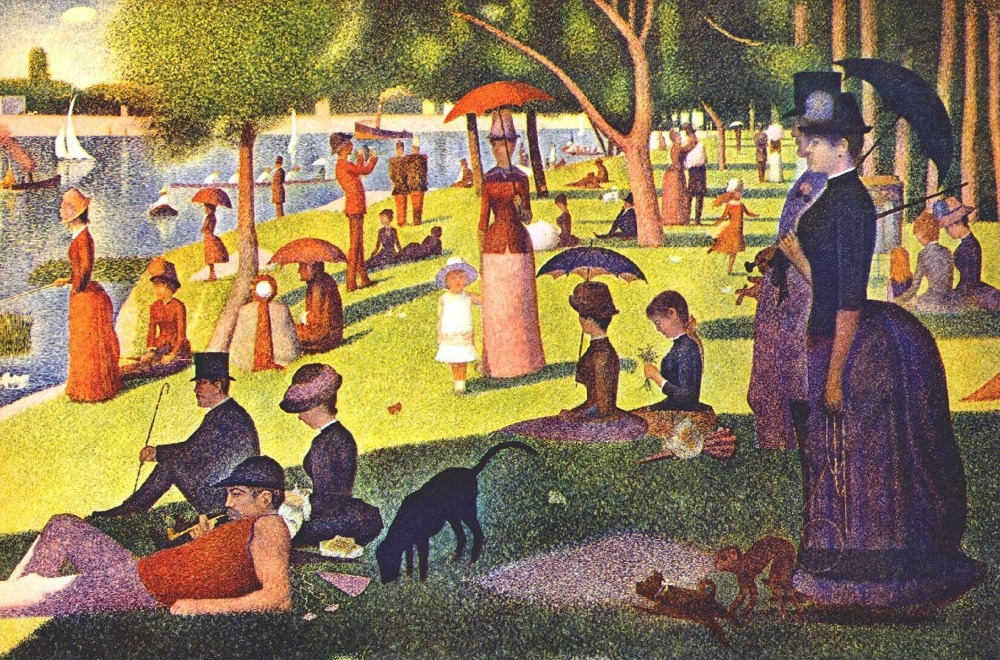 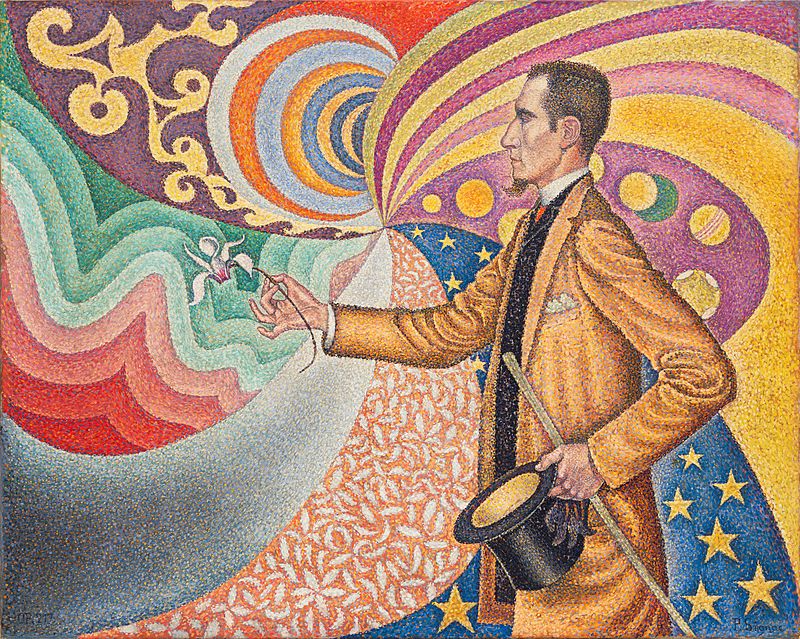 Chiều chủ nhật trên đảo Gơ-răng Giát-tơ
Chân dung của Felix Fénéon
Muốn vượt qua giới hạn của hội họa Ấn tượng để    tìm ra con đường mới.
Hội 
họa 
Hậu
Ấn 
tượng
Tác giả tiêu biểu: Gô - ganh, Van - gốc
Tác phẩm tiêu biểu:
	- Hoa hướng dương, hoa diên vĩ (Van - gốc)
	- Hai cô gái bên bờ biển (Gô - ganh)
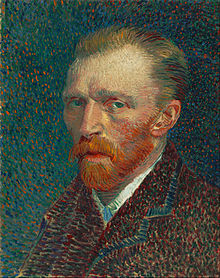 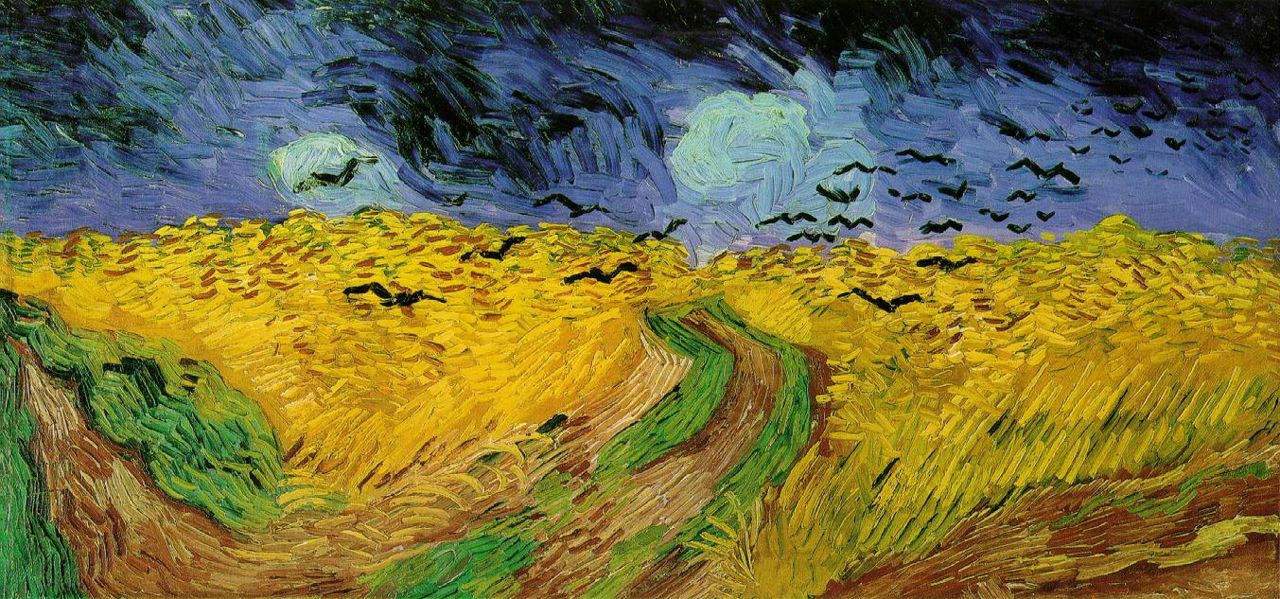 Van - gốc (Vincent van Gogh)
(1853 - 1890)
Cánh đồng lúa mì và những con quạ
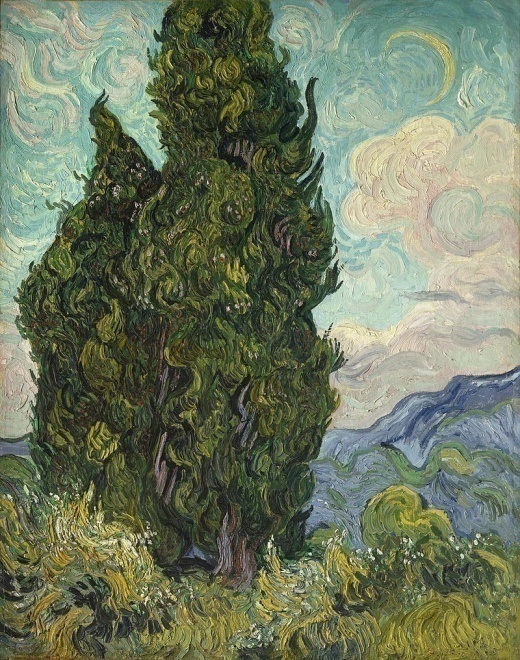 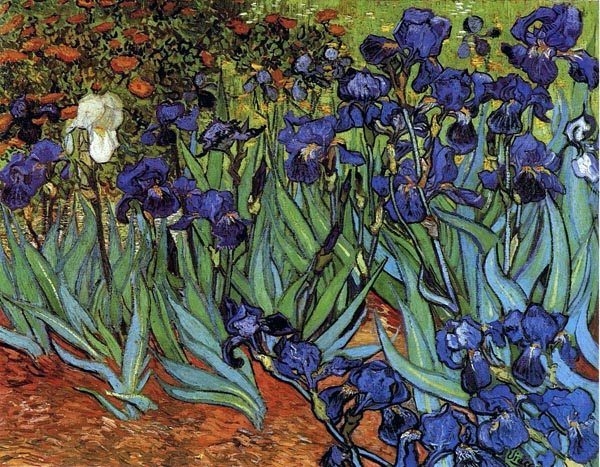 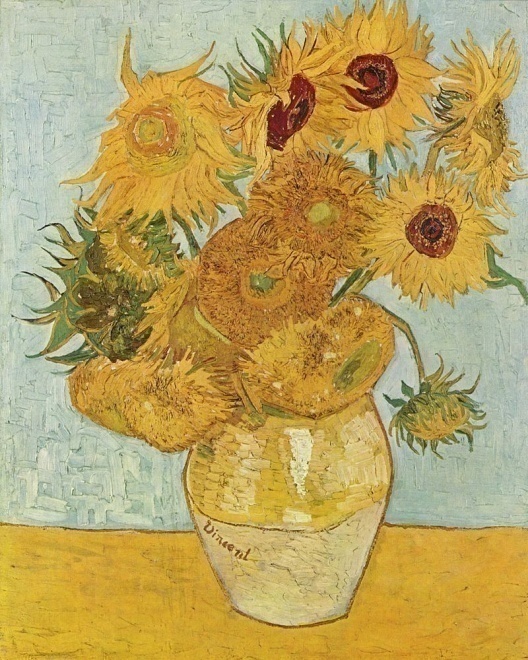 Cây trắc bá
Hoa diên vĩ
Hoa hướng dương
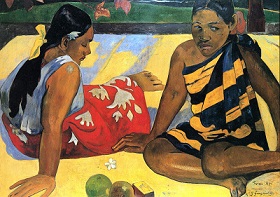 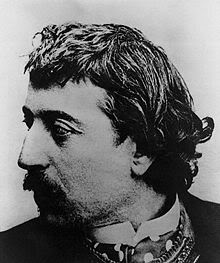 Hai cô gái bên bờ biển
Gô - ganh (Paul Gauguin)
(1848 - 1903)
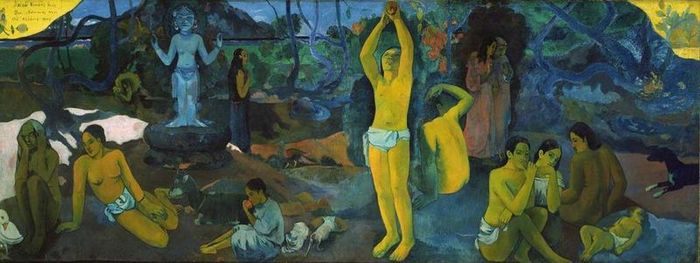 Chúng ta từ đâu đến - Chúng ta là ai - Chúng ta đi về đâu
SƠ LƯỢC VỀ MĨ THUẬT HIỆN ĐẠI PHƯƠNG TÂY
TỪ CUỐI THẾ KỈ XIX ĐẾN ĐẦU THẾ KỈ XX
Tiết 7 
Bài 20
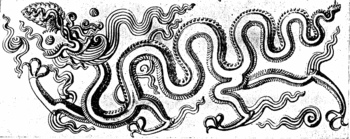 THƯỜNG THỨC MĨ THUẬT
I. Vài nét về bối cảnh lịch sử
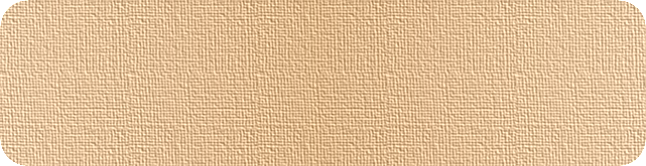 II. Sơ lược về một số trường phái mĩ thuật
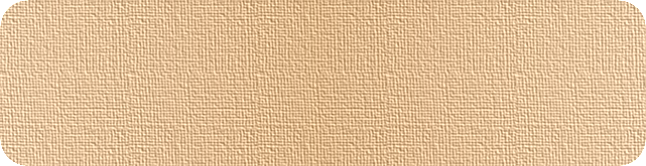 1. Trường phái hội họa Ấn tượng
Chủ đề: Con người, phong cảnh thiên nhiên
Họa sĩ tiêu biểu của hội họa Ấn tượng: Mô - nê, Ma - nê, Rơ - noa, Đờ - ga...
Họa sĩ tiêu biểu của hội họa Tân Ấn tượng: Xơ - ra, Xi - nhắc...
Họa sĩ tiêu biểu của hội họa Hậu Ấn tượng: Van - gôc, Gô - ganh...
SƠ LƯỢC VỀ MĨ THUẬT HIỆN ĐẠI PHƯƠNG TÂY
TỪ CUỐI THẾ KỈ XIX ĐẾN ĐẦU THẾ KỈ XX
Tiết 7 
Bài 20
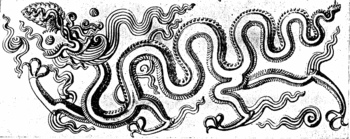 THƯỜNG THỨC MĨ THUẬT
II. Sơ lược về một số trường phái mĩ thuật
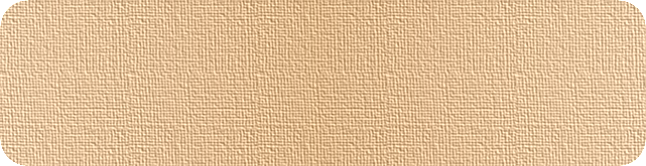 1. Trường phái hội họa Ấn tượng
2. Trường phái hội họa Dã thú
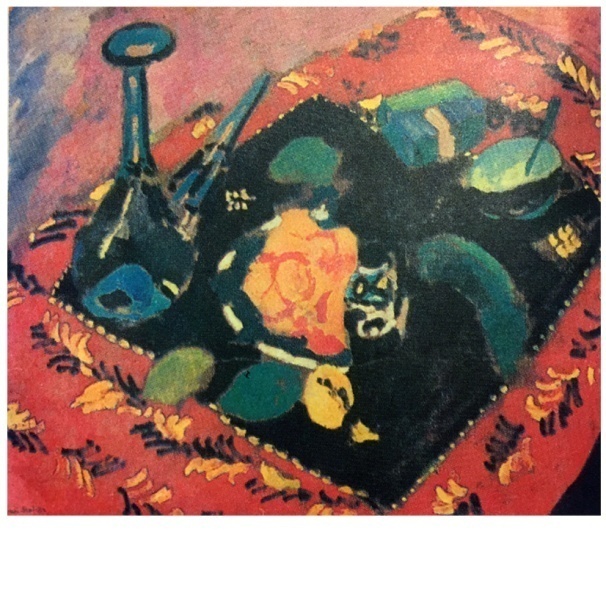 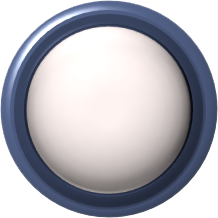 Ra đời từ triển lãm “Mùa thu” ở Pa-ri năm 1905 giới thiệu các tác phẩm có màu sắc rực rỡ đến chói mắt. Tên gọi là Dã thú
Nhóm
4
Màu sắc không vờn khối, là mảng màu nguyên sắc gay gắt, đường viền mạnh bạo, dứt khoát
Trường phái
Hội họa
 Dã thú
“Những chiếc đĩa và trái cây 
Trên tấm thảm đen đỏ” - Ma-tít-xơ
Họa sĩ tiêu biểu của hội họa Dã thú: Ma-tít-xơ, Vla-manh, Van Đôn-ghen...
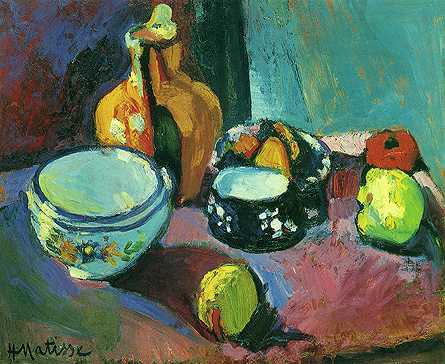 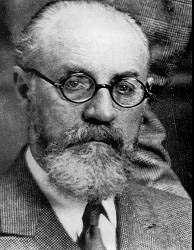 Ma-tít-xơ (Henri Matisse)
(1869 - 1954)
Tĩnh vật
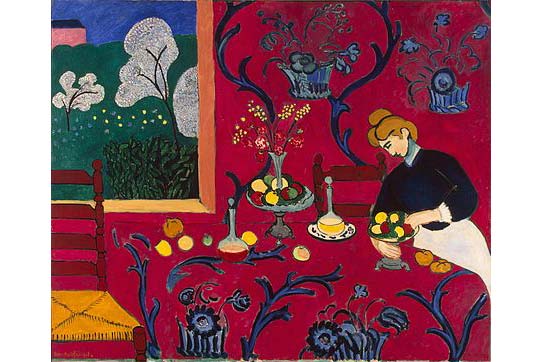 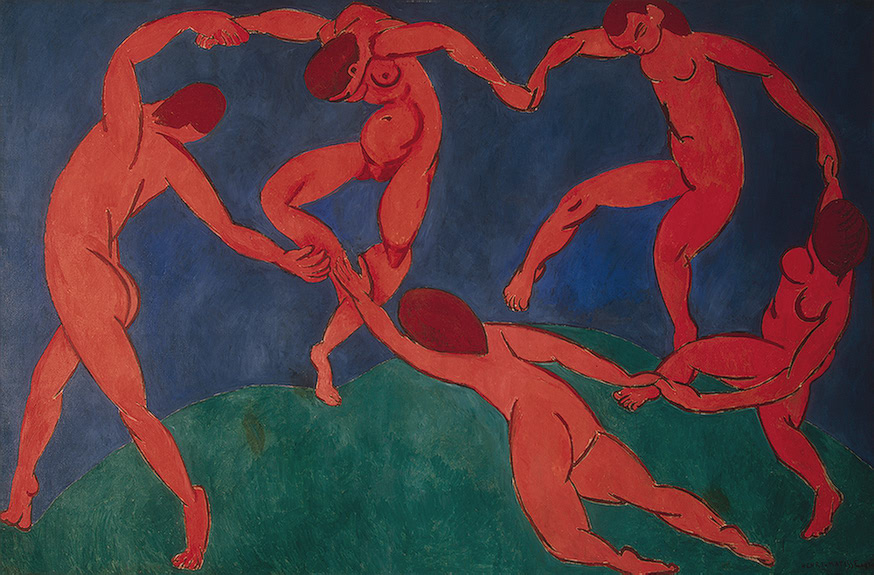 Điệu nhảy
Sự hài hòa của màu đỏ
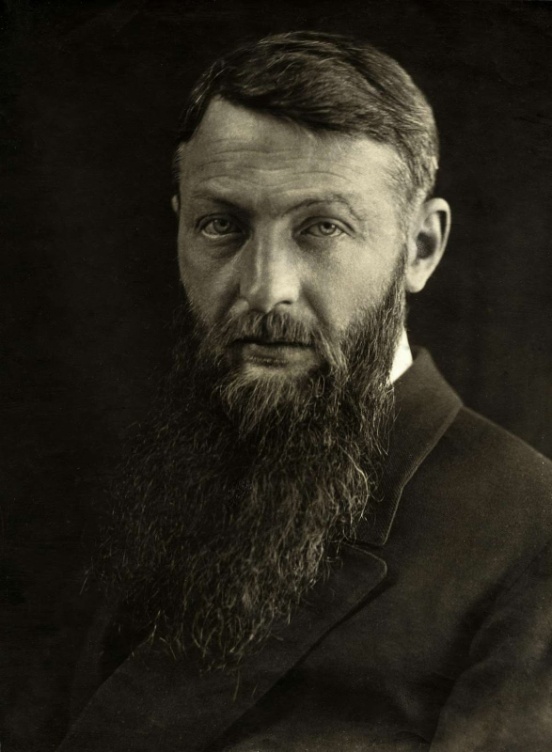 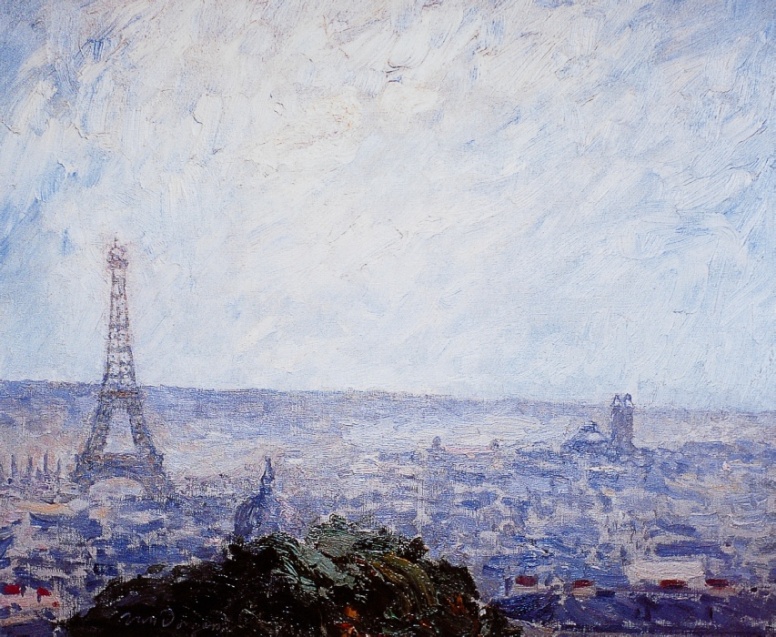 Van Đôn-ghen 
(Kees van Dongen)
(1877 - 1968)
Paris
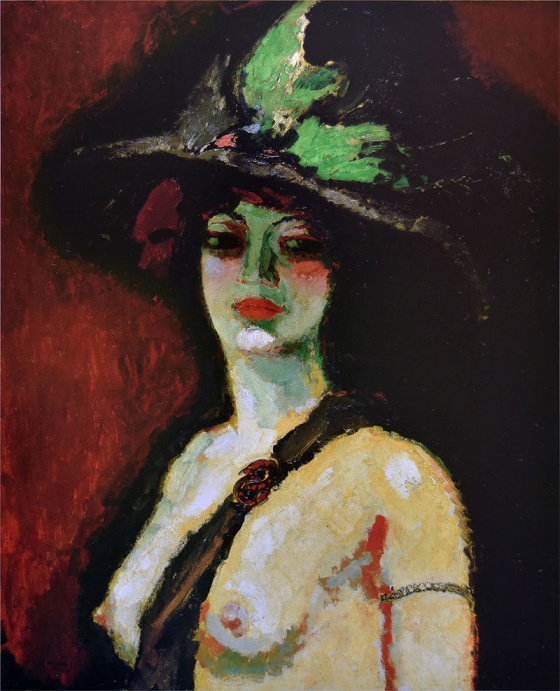 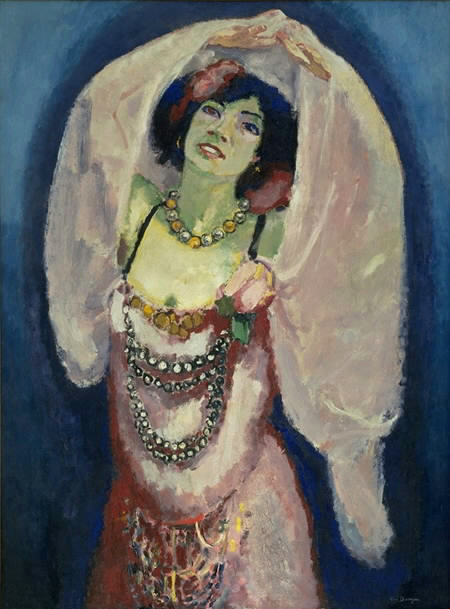 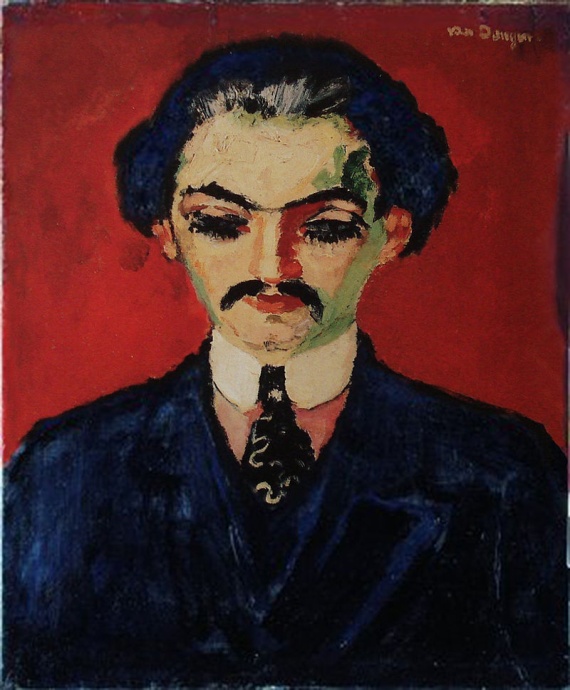 Người phụ nữ với chiếc mũ lớn
Chân dung của Daniel
Vũ công Anita
SƠ LƯỢC VỀ MĨ THUẬT HIỆN ĐẠI PHƯƠNG TÂY
TỪ CUỐI THẾ KỈ XIX ĐẾN ĐẦU THẾ KỈ XX
Tiết 7 
Bài 20
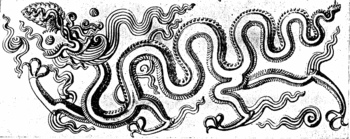 THƯỜNG THỨC MĨ THUẬT
II. Sơ lược về một số trường phái mĩ thuật
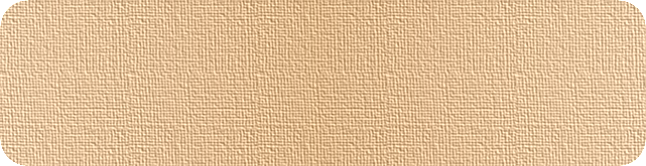 1. Trường phái hội họa Ấn tượng
2. Trường phái hội họa Dã thú
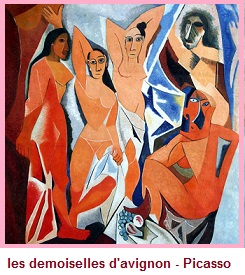 3. Trường phái hội họa Lập thể
Ra đời tại Pháp năm 1907. 
Do Pi-cát-xô và Brắc-cơ sáng lập ra
Có cách diễn tả không lệ thuộc vào đối tượng miêu tả, phân tích, giản lược hình bằng các đường kỷ hà, hình khối...
Họa sĩ tiêu biểu của hội họa Lập thể: Pi-cát-xô và Brắc-cơ
Những cô gái A-vi-nhông
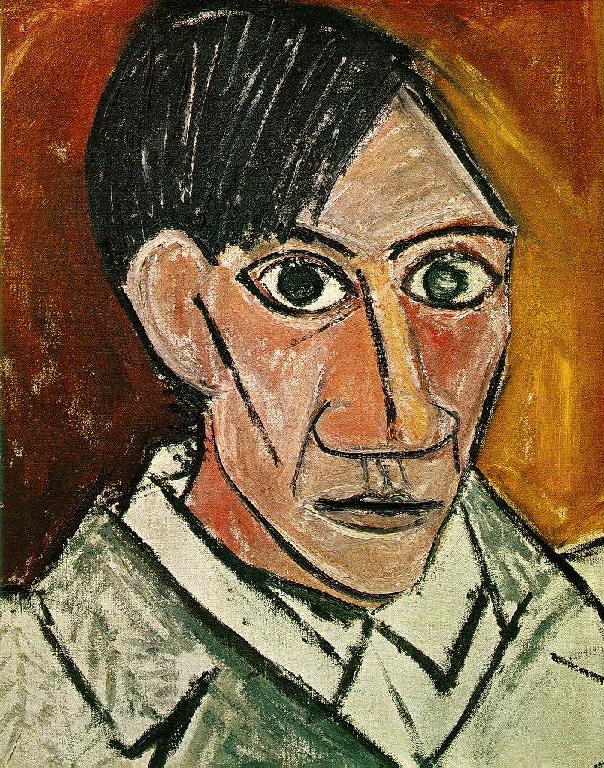 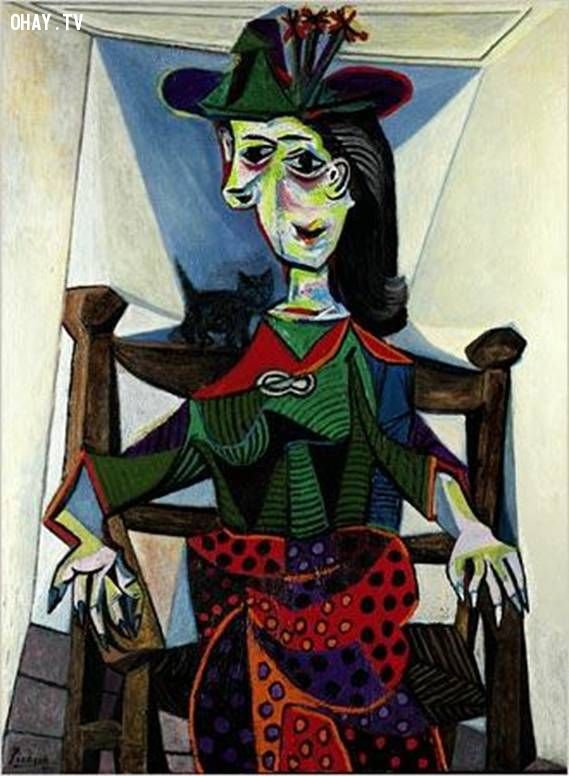 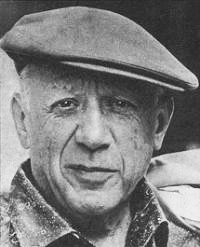 Pi-cát-xô (Pablo Ruiz Picasso)
(1881 - 1973)
Chân dung tự họa
Dora Maar with Cat
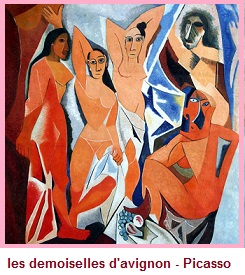 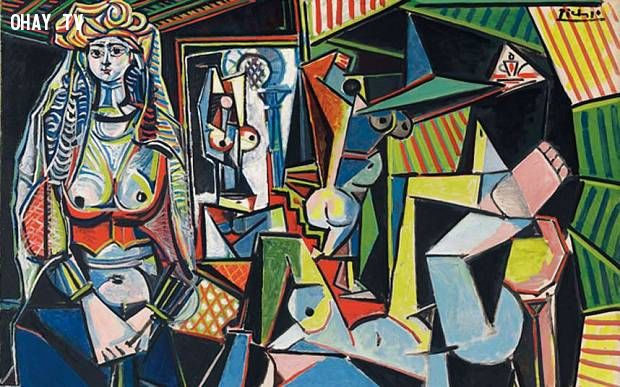 Phụ nữ Algiers
Những cô gái A-vi-nhông
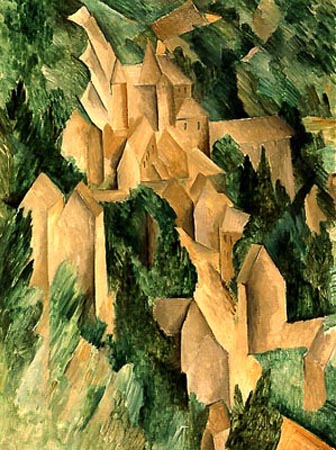 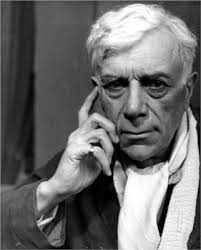 Brắc-cơ (Georges Braque)
(1882 - 1963)
Lâu đài ở Roche-Guyon
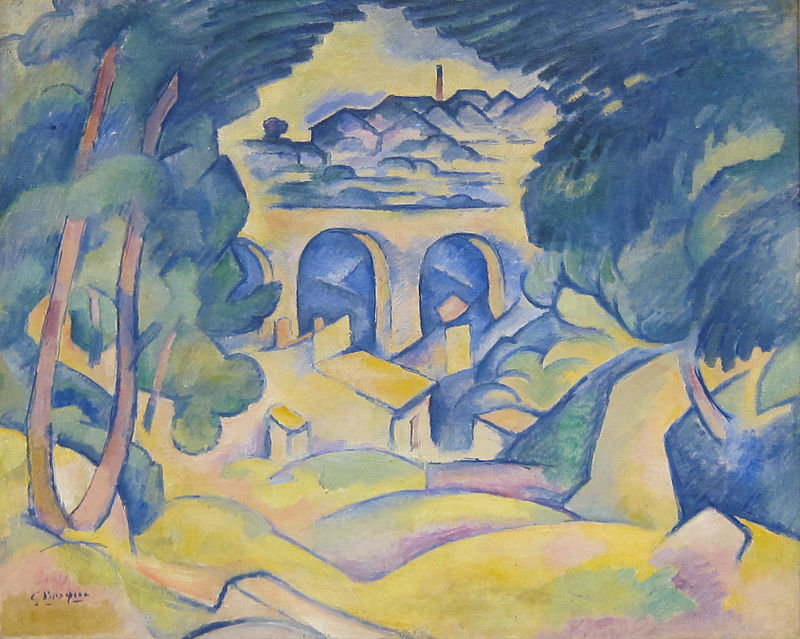 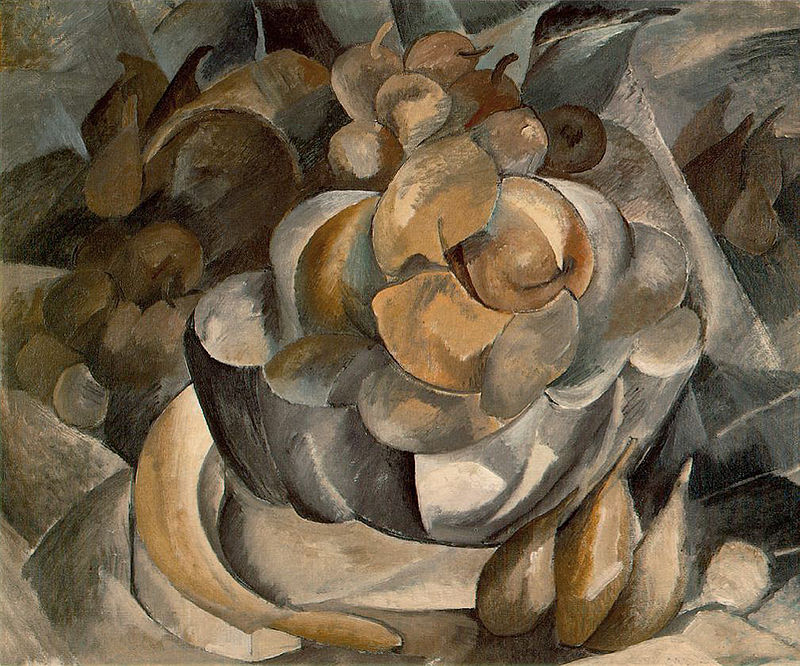 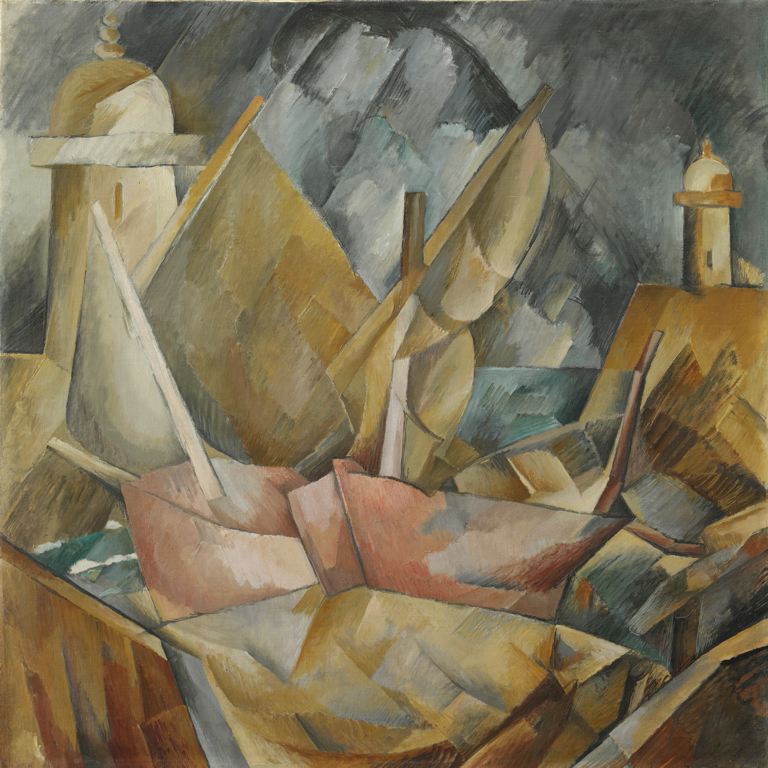 Cầu cạn tại Estaque
Đĩa hoa quả
Cảng Normandie
SƠ LƯỢC VỀ MĨ THUẬT HIỆN ĐẠI PHƯƠNG TÂY
TỪ CUỐI THẾ KỈ XIX ĐẾN ĐẦU THẾ KỈ XX
Tiết 7 
Bài 20
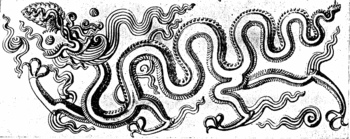 THƯỜNG THỨC MĨ THUẬT
I. Vài nét về bối cảnh lịch sử
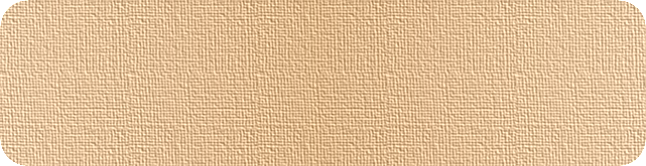 II. Sơ lược về một số trường phái mĩ thuật
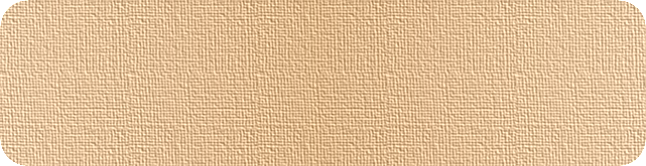 III. Đặc điểm chung của các trường phái hội họa
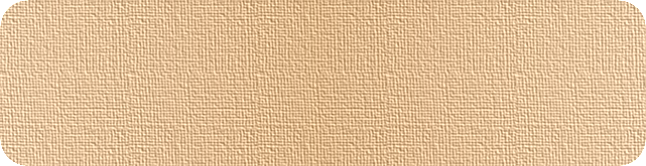 H     Họa sĩ trẻ không còn chấp nhận lối vẽ kinh điển. Muốn được 
        vẽ tranh chân thực, khoa học trên cơ sở phân tích thiên nhiên.
H     Có sự đóng góp và ảnh hưởng tích cự đến sự phát triển của 
       mỹ thuật hiện đại
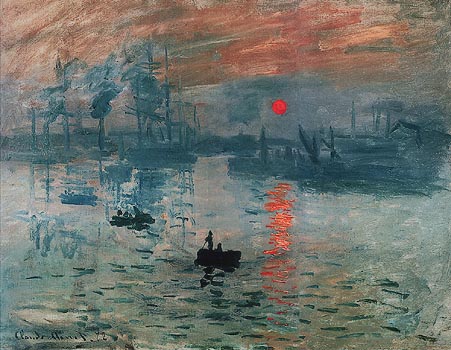 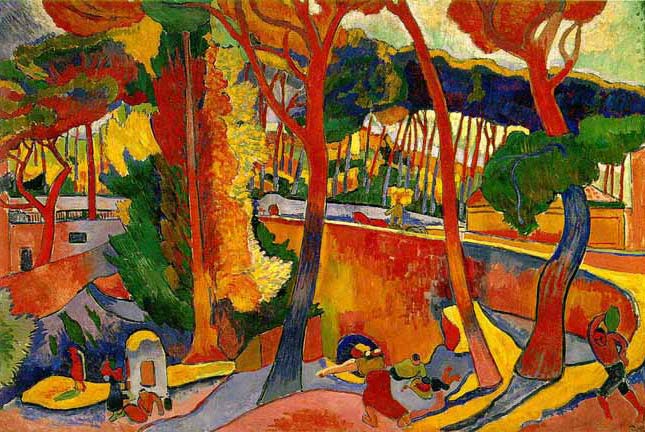 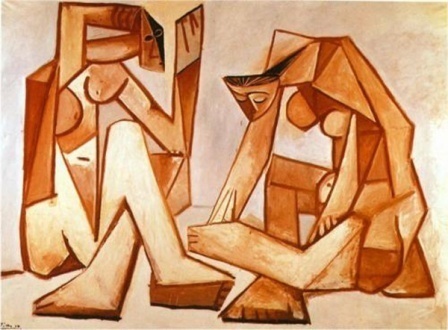 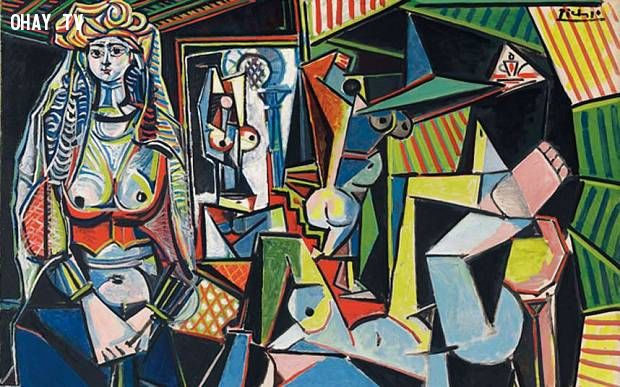 CỦNG CỐ
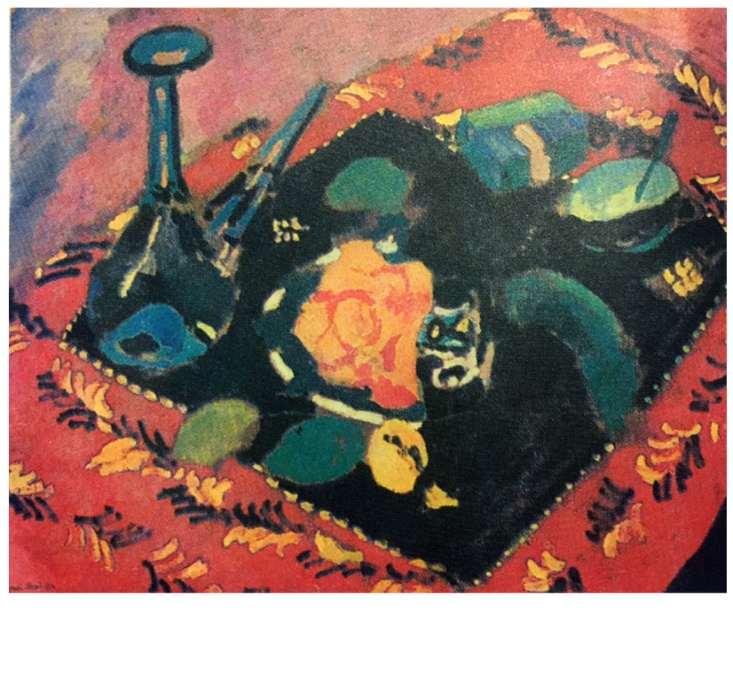 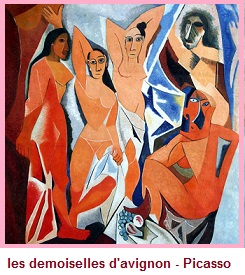 2
1
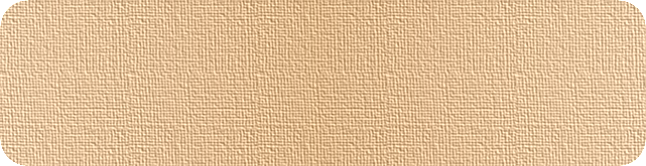 A. Mô-nê
Ghép tên tác giả và bức tranh cho đúng ?
B. Pi-cát-xô
Những cô gái A-vi-nhông
Những chiếc đĩa và quả 
trên tấm thảm đen đỏ
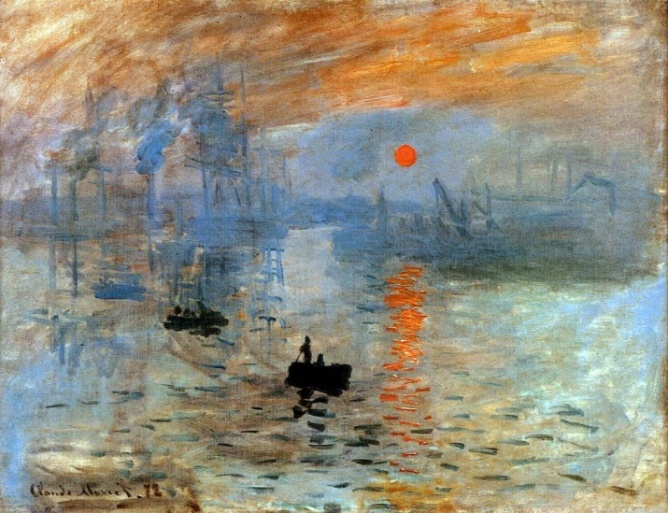 C. Gô-ganh
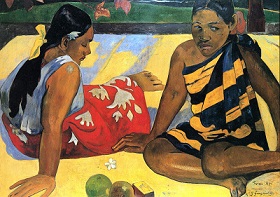 3
4
D. Ma-tít-xơ
Ấn tượng mặt trời mọc
Hai cô gái bên bờ biển
Câu 1
CỦNG CỐ
2.
1
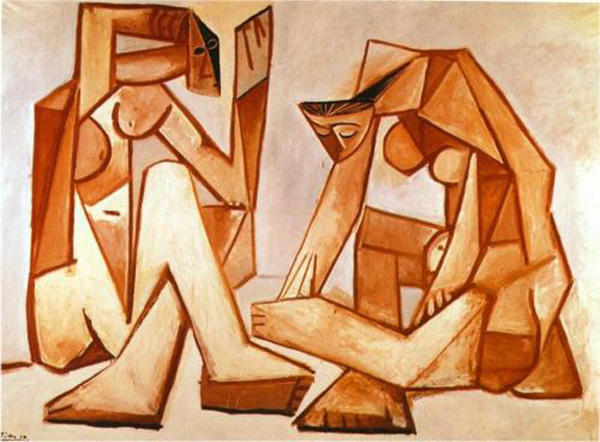 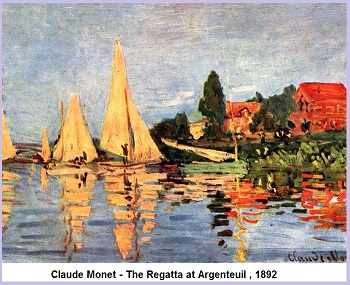 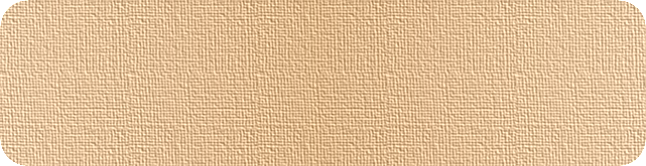 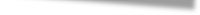 Những bức tranh trên thuộc trường phái hội họa nào?
Lập Thể
Ấn tượng
3.
4.
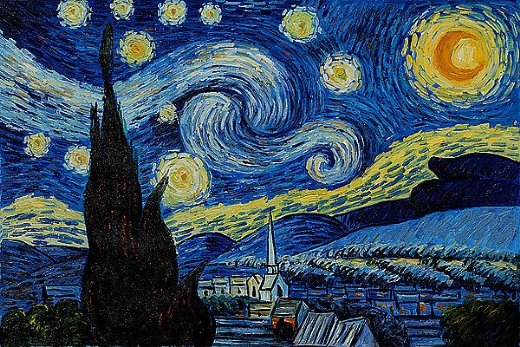 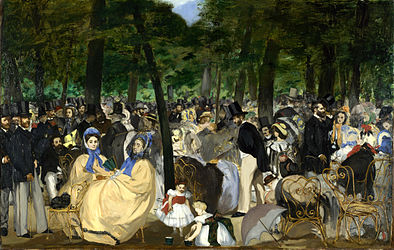 Dã Thú
Ấn tượng
Câu 2
CỦNG CỐ
3. Ô CHỮ KỲ DIỆU
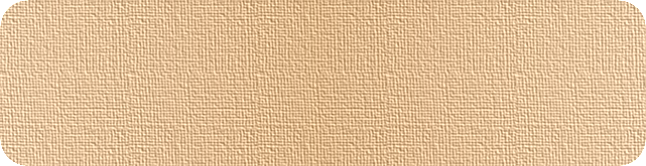 Câu 3.  Lối vẽ ...... là đi tìm cách diễn tả mới, không lệ thuộc vào đối tượng miêu tả mà giản lược hình thể bằng đường kỷ hà, những hình khối lập phương, khối hình ống.

        - 6 chữ cái-
Câu 2. Ai là người sáng tác bức tranh “Ấn tượng mặt trời mọc”

        - 4 chữ cái -
Câu 1. Tên thành phố xuất hiện hai trường phái hội họa Ấn tượng, Dã thú.

        - 4 chữ cái -
P
A
R
I
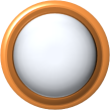 1
Câu 5. Tác giả bức tranh “Quán Mu-lanh đờ la Ga-rét-te”

        - 5 chữ cái-
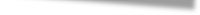 Câu 6. Các họa sĩ trẻ muốn tử bỏ lối vẽ này để đi tìm cách vẽ mới.

        - 8 chữ cái-
Câu 7. Tác giả bức tranh “Hai cô gái bên bờ biển”

        - 6 chữ cái-
M
0
N
E
Câu 4. Tên triển lãm lần đầu tiên trường phái hội họa Dã Thú xuất hiện

        - 6 chữ cái-
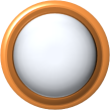 2
T
H
E
P
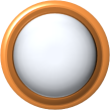 3
L
A
M
U
A
T
H
U
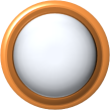 4
R
O
N
O
A
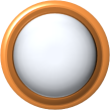 5
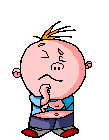 K
N
D
E
N
H
I
I
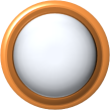 6
G
O
G
A
N
H
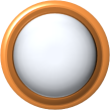 7
HƯỚNG DẪN VỀ NHÀ
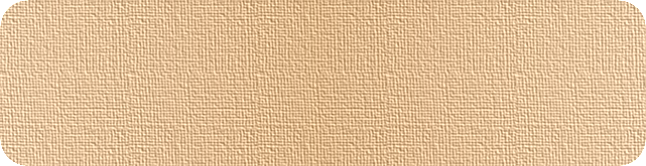 H     	Học lại bài. Sưu tầm tranh ảnh bài viết liên quan đến 
             bài học để hiểu thêm về các trường phái trong hội họa.
H     	Tìm hiểu trước bài 29: “Một số tác giả tác phẩm tiêu biểu
             của trường phái hội họa ấn tượng”
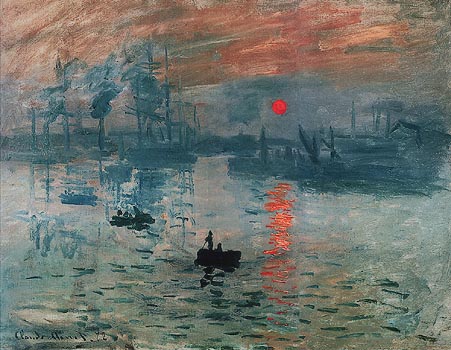 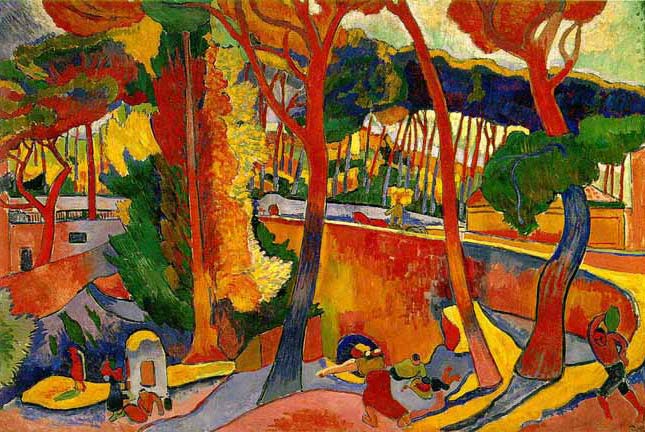 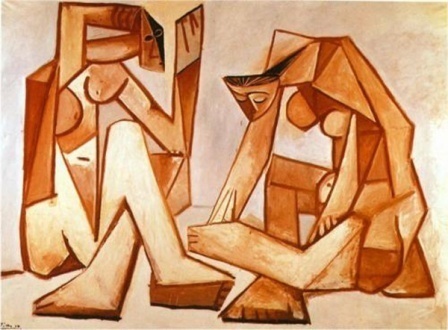 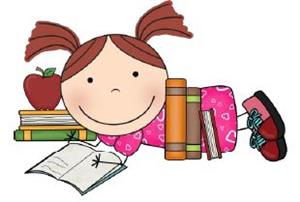 BÀI HỌC KẾT THÚC CẢM ƠN CÁC EM HỌC SINH LẮNG NGHE